DÍA DE AMIGOS - PROGRAMA ESPECIAL PARA LAS VISITAS
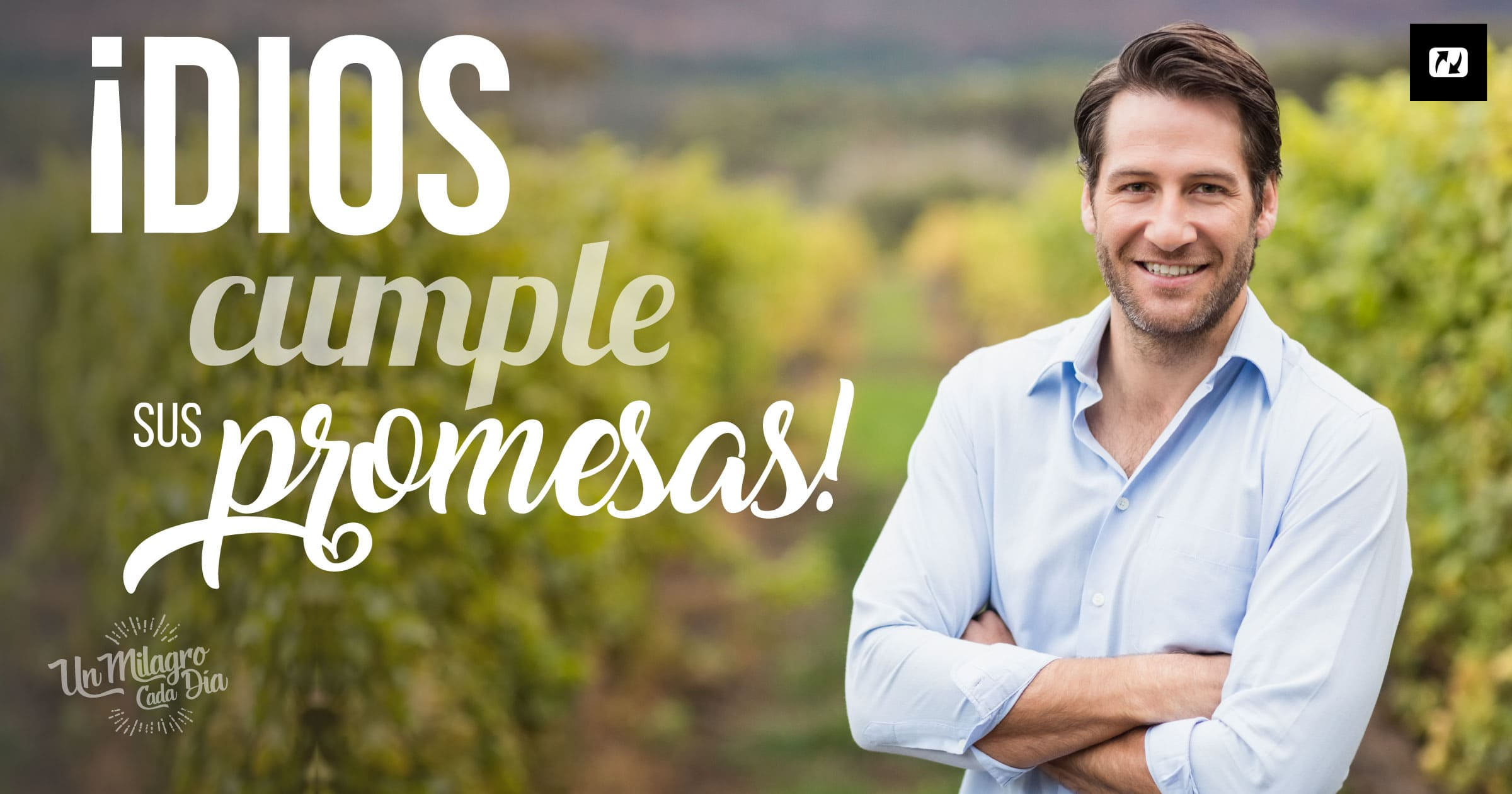 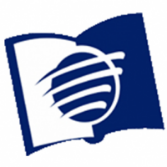 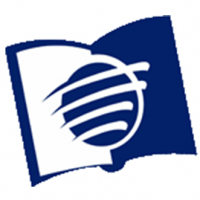 ESCUELA SABÁTICA
IGLESIA ADVENTISTA DEL 7° DÍA
SERVICIO DE CANTO
#467 “¡Siempre el Salvador conmigo!”, 
# 111 “Como Jesús no hay otro amigo”
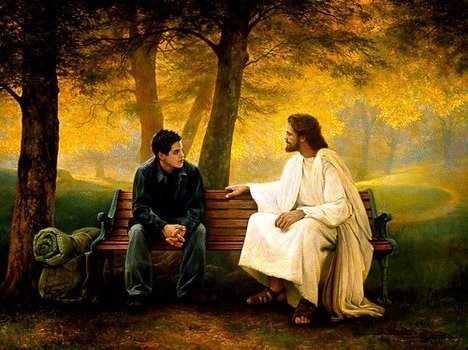 BIENVENIDOS
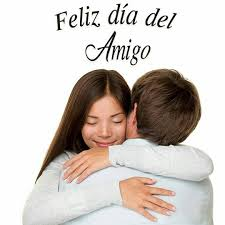 ¡Muy buenos días!, apreciables hermanos en la fe, y a nuestros amigos que nos acompañan. Si usted viene agobiado, triste o preocupado, quiero decirle que las promesas de Dios son plenas y abundantes.
LECTURA BÍBLICA
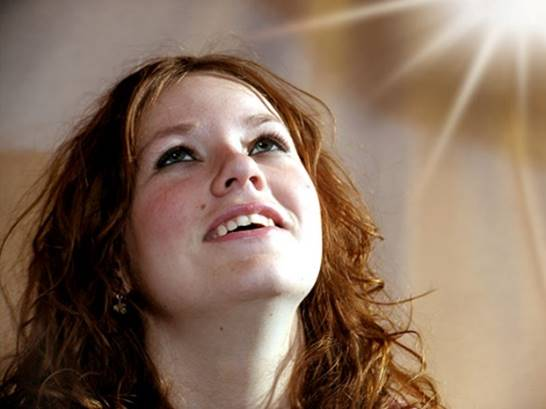 “Alzaré mis ojos a los montes; ¿De dónde vendrá mi socorro? Mi socorro viene de Jehová que 
hizo los cielos y la tierra.” Salmos 121: 1,2.
ORACIÓN DE RODILLAS
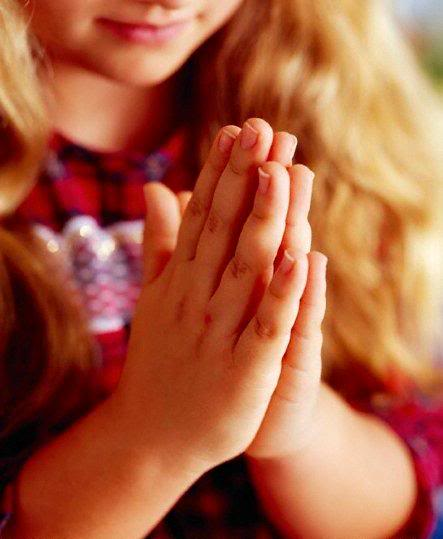 PROPÓSITO DEL PROGRAMA
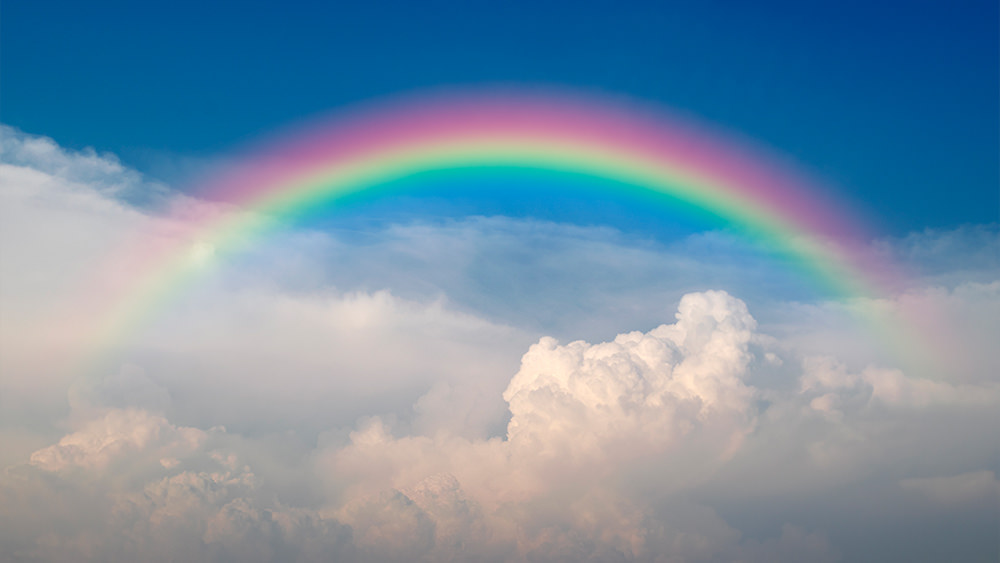 Conocer las diferentes promesas que Dios tiene para todas las situaciones emocionales y aplicarlas en nuestro diario vivir.
INTRODUCCIÓN
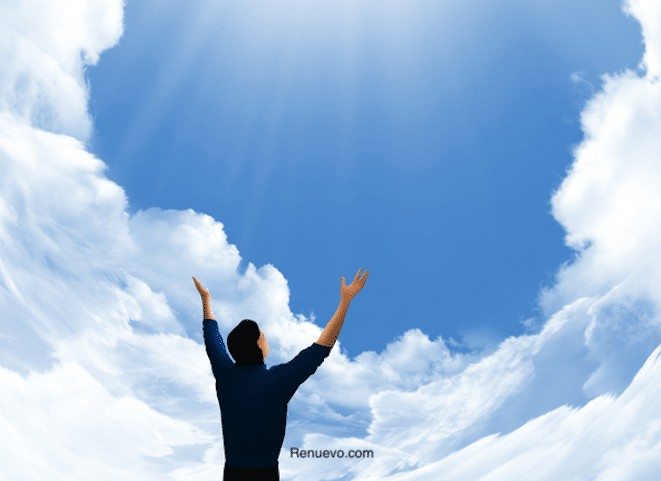 Queremos decirles a nuestros amigos que nos acompañan, que: Cuando contemplamos las 
promesas de Dios podemos hallar consuelo, esperanza y gozo.
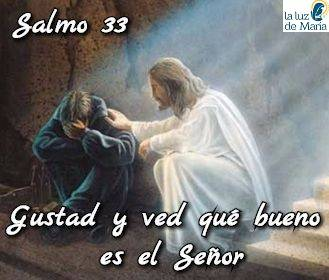 “Dios nos invita a probar por nosotros mismos la realidad de su Palabra, la verdad de sus 
promesas. Él nos dice: “Gustad y ved que Jehová es bueno.”
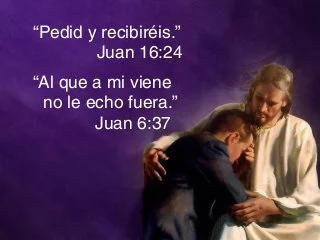 En vez de depender de las palabras 
de otro, tenemos que probar por nosotros mismos. 
Dice: “Pedid, y recibiréis.” Sus promesas se 
cumplirán. Nunca han faltado; nunca pueden faltar.
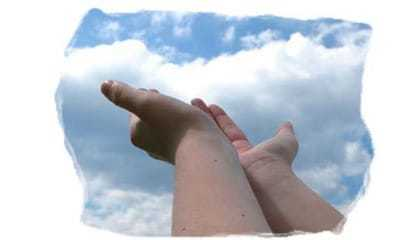 Y cuando nos acerquemos al Señor Jesús y 
nos regocijemos en la plenitud de su amor, nuestras dudas y tinieblas desaparecerán ante la luz 
de su presencia”. El camino a Cristo, 112.1
“El que no escatimó ni a su propio Hijo, sino que lo 
entregó por todos nosotros, ¿Cómo no nos dará también con
él todas las cosas?” 
Rom. 8:32 “y he aquí yo estoy con vosotros todos los días, hasta el fin del mundo” Mateo 28:20 up.
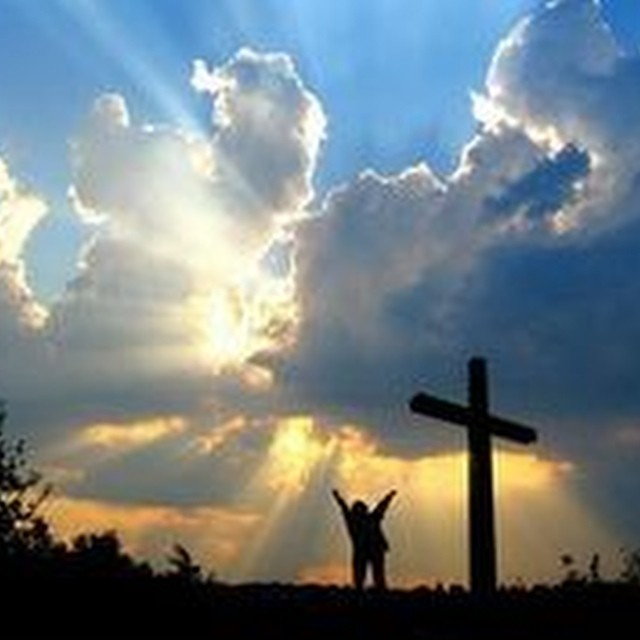 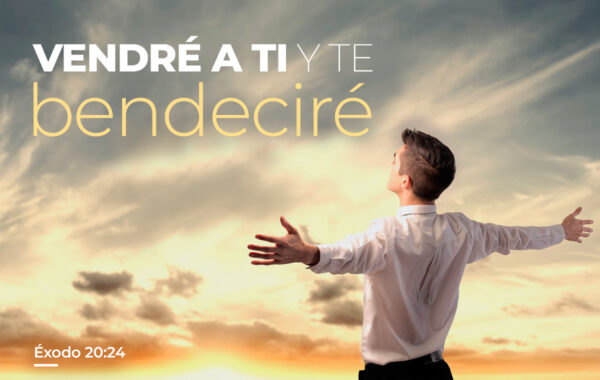 Dios está cerca de todos aquellos que solicitan su ayuda. 
“Dios no es un simple mortal para mentir y cambiar de parecer. ¿Acaso no cumple lo que promete ni lleva a cabo lo que dice?” Números 23:19.
HIMNO DE ALABANZA
#118 “Cuando estés cansado y abatido”
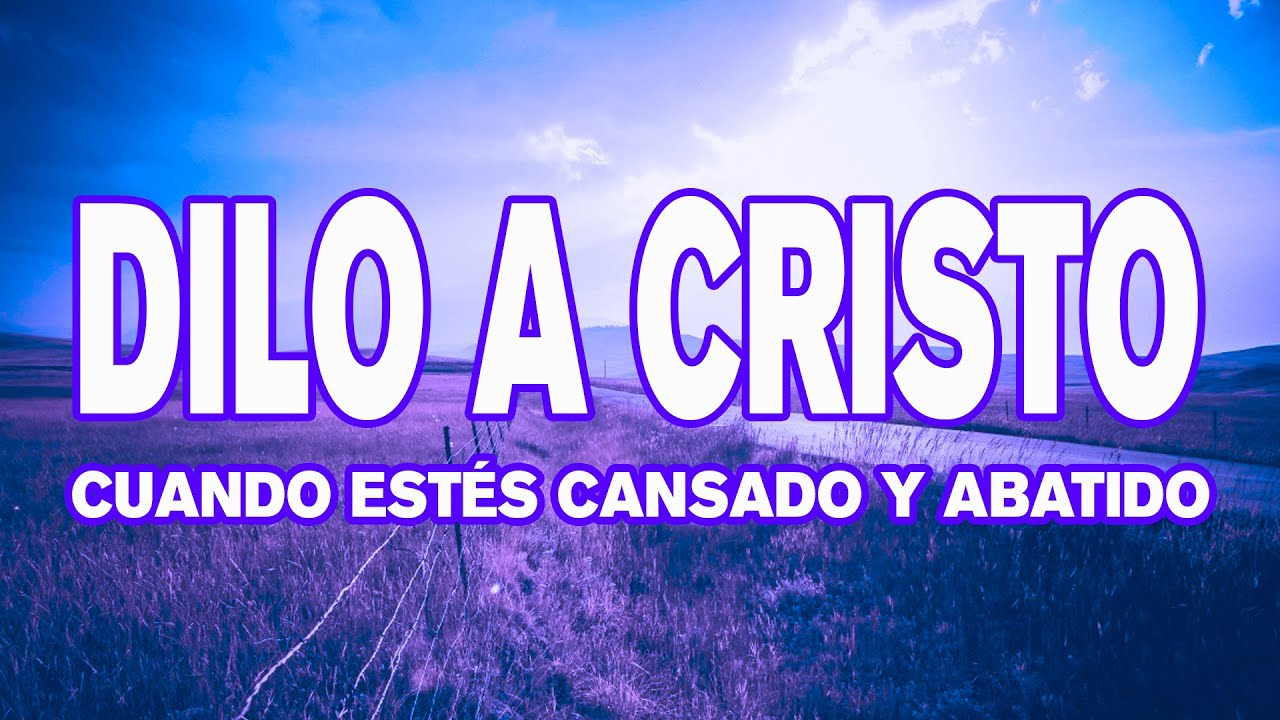 PROMESAS PARA LOS PREOCUPADOS
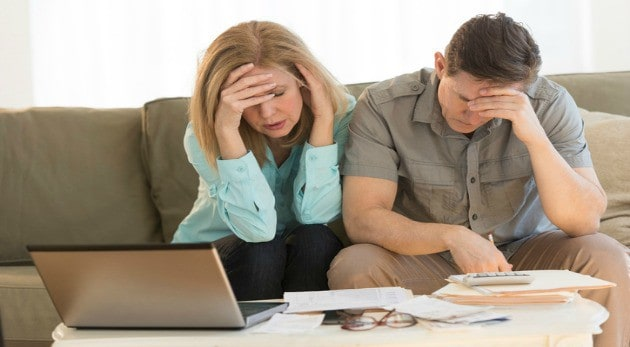 “Hay mucha preocupación innecesaria, mucha angustia mental, por cosas inevitables. 
El Señor quiere que sus hijos pongan su confianza plenamente en él. Nuestro Señor es un Dios justo y 
recto.
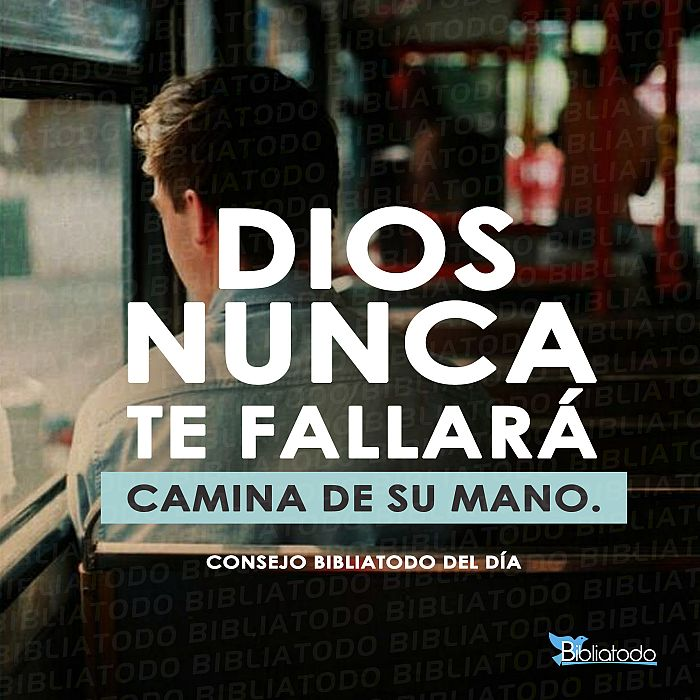 Los que acarician el espíritu de preocupación y de queja se rehúsan a reconocer su mano 
guiadora” Promesas para los últimos días, 154.
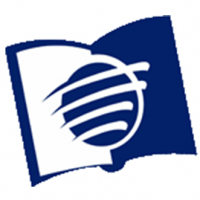 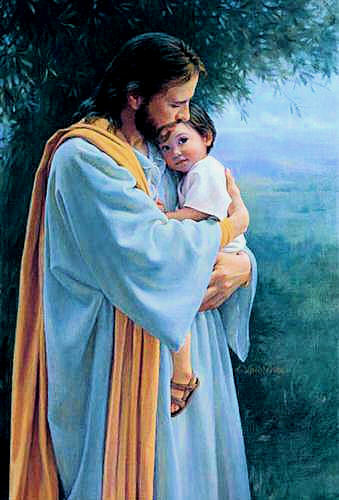 Cuando creamos realmente que Dios nos ama y quiere ayudarnos, dejaremos de angustiarnos 
por el futuro. Confiaremos en Dios, así como un niño confía en un padre amante.
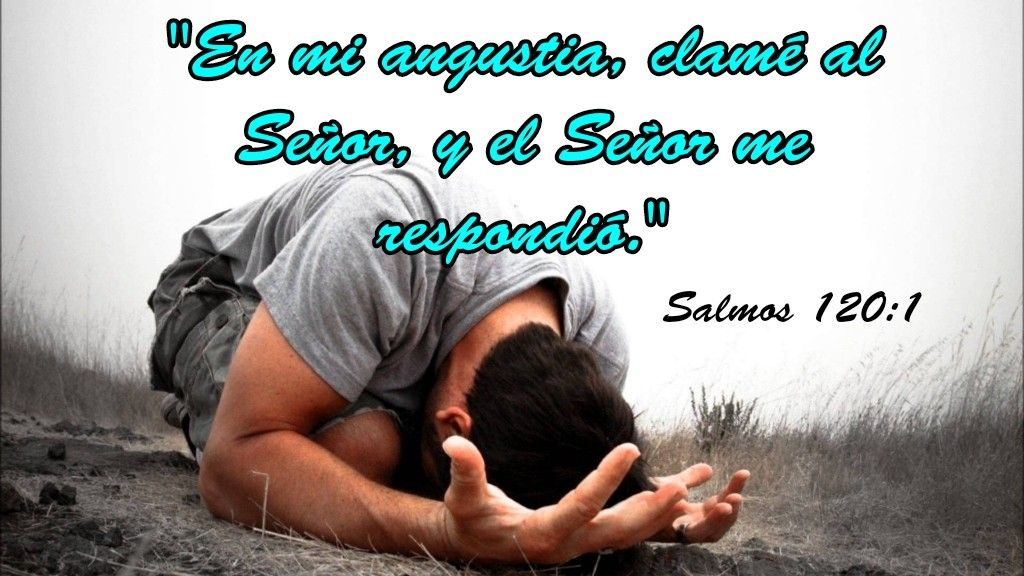 NUEVO HORIZONTE
MEJORAMIENTO
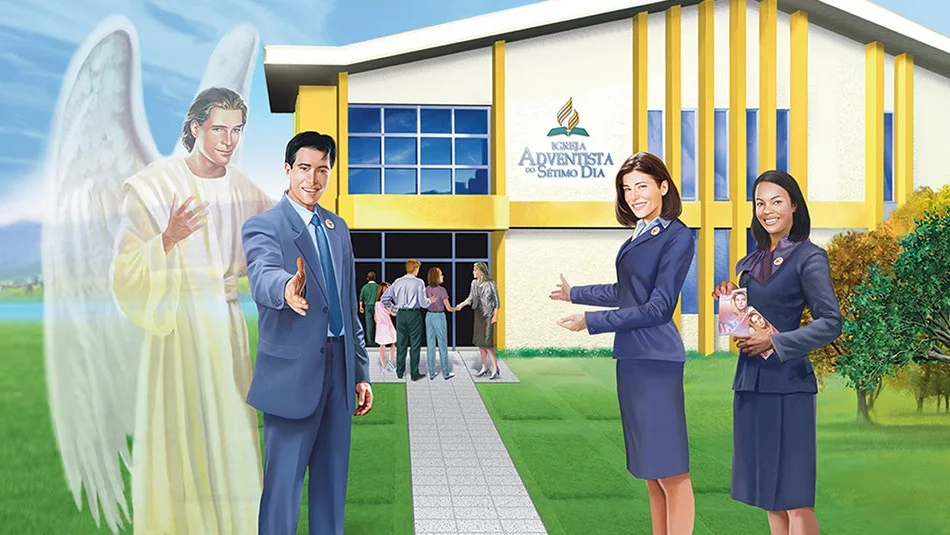 La importancia de la puerta
PROMESAS PARA LOS ENLUTADOS
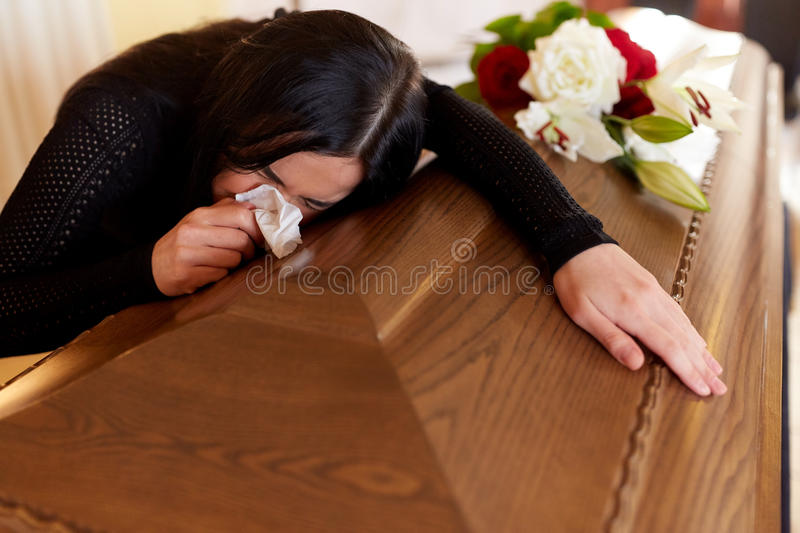 Con frecuencia se marchitan nuestras más sublimes esperanzas. La muerte nos arranca a 
nuestros seres amados.
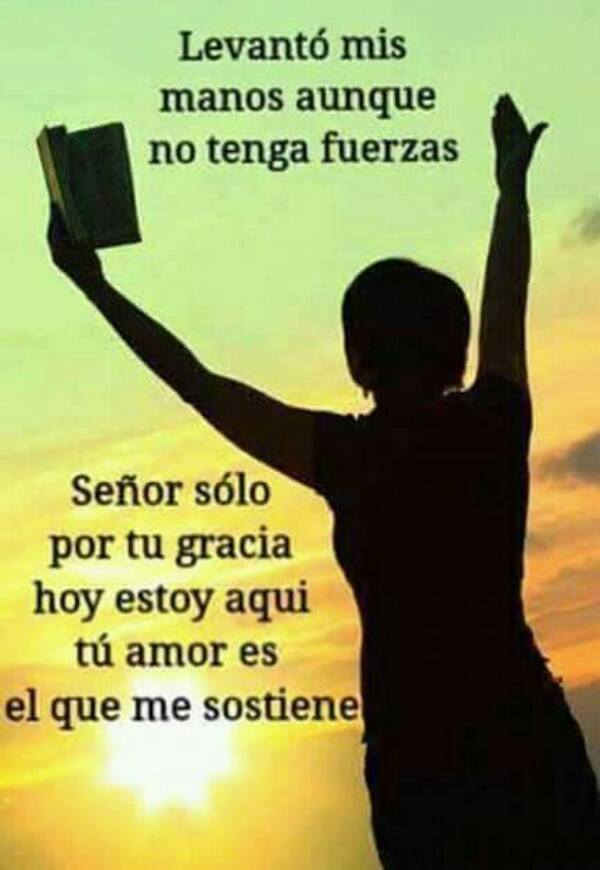 “Apóyense en mí y entréguenme toda su carga. 
Mi brazo nunca les fallará, será fuerte para 
sostenerlos en todos los lugares ásperos y difíciles.
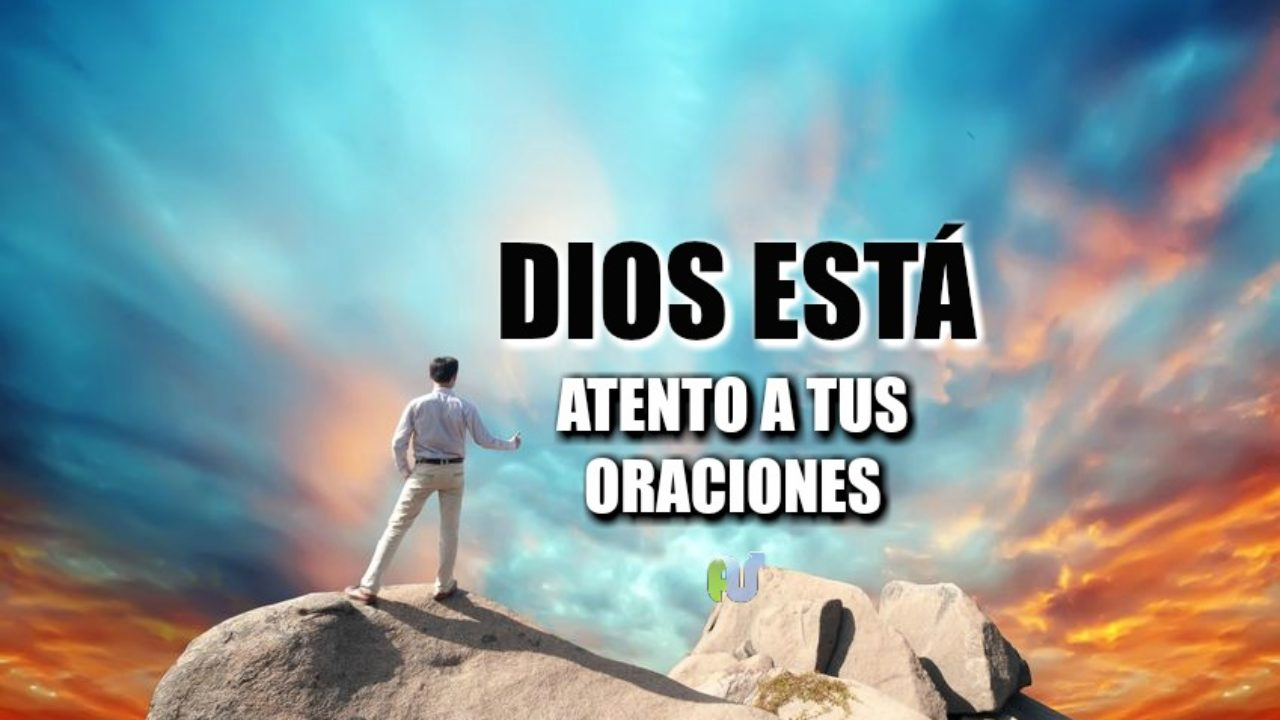 Si pudieran ser abiertos sus ojos, vería a su 
Padre celestial inclinado sobre usted con amor, y si pudiera escuchar su voz, escucharía melodías 
de amor hacia usted que está postrado por el sufrimiento y la aflicción” LC 274. 
Leer 1 Tesalonicenses 4: 13 – 16
ALABANZA ESPECIAL
#412 “TODAS LAS PROMESAS”
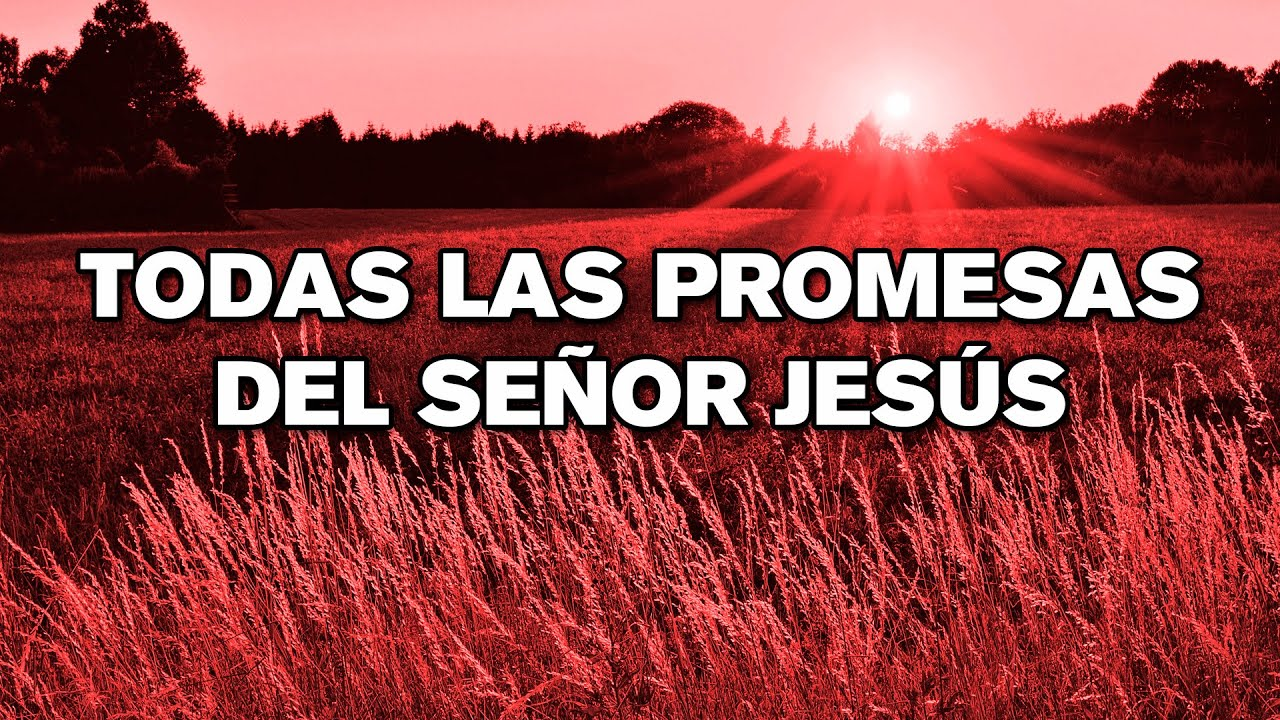 PROMESAS PARA LOS ENFERMOS
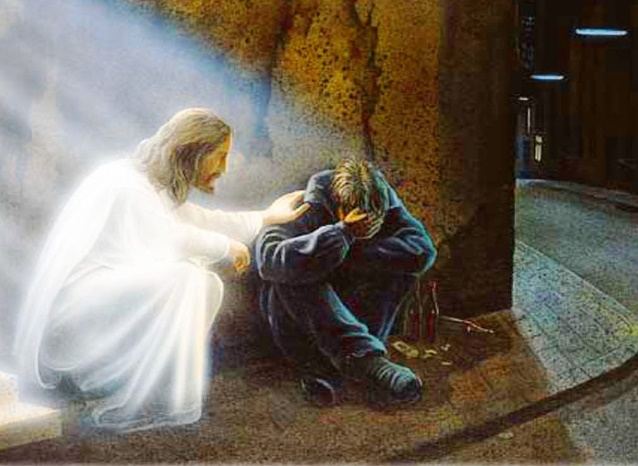 Ustedes pueden sentirse deprimidos por causa de sus problemas de salud, pero eso no es una 
evidencia de que el Señor no esté trabajando cada día para el bien de ustedes. Jesús se 
compadece de nosotros a causa de nuestra enfermedad.
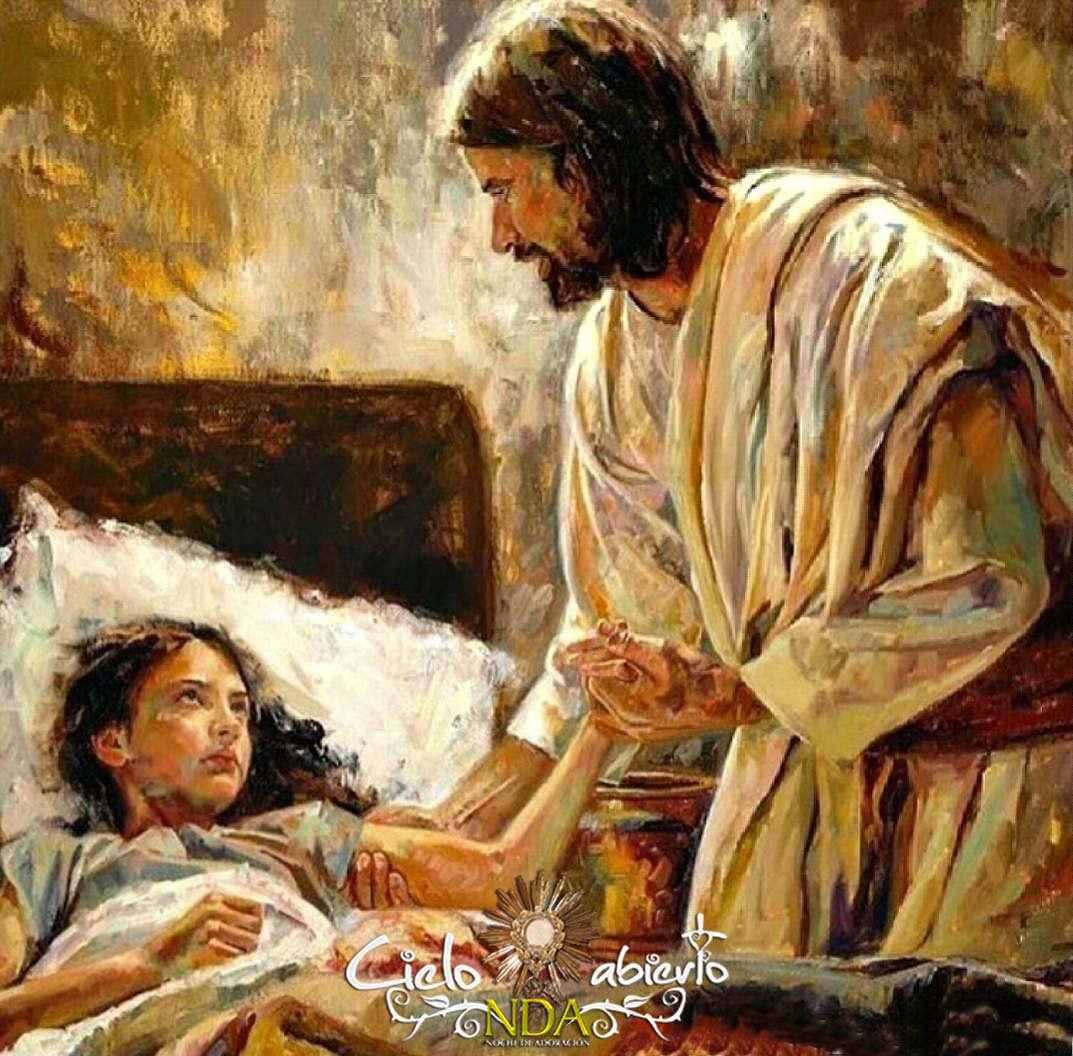 “Pondrán las manos sobre los enfermos, y estos recobrarán la salud” (Marcos 16:18),
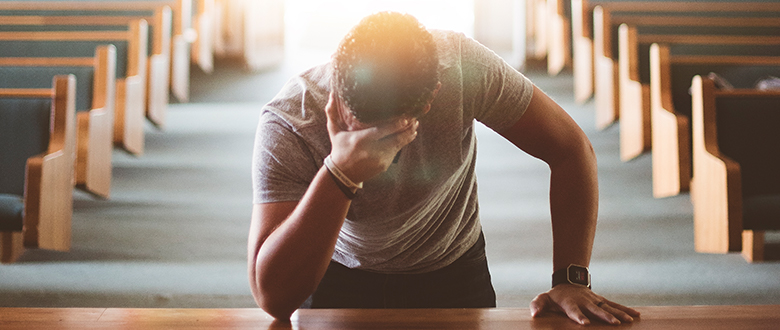 “Cuando el Israel de hoy se humille delante de él y quite toda inmundicia del templo de su alma, Dios 
escuchará sus oraciones en favor de los enfermos y dará eficacia a los remedios empleados contra 
la enfermedad» (5TS 239)
MISIONERO MUNDIAL
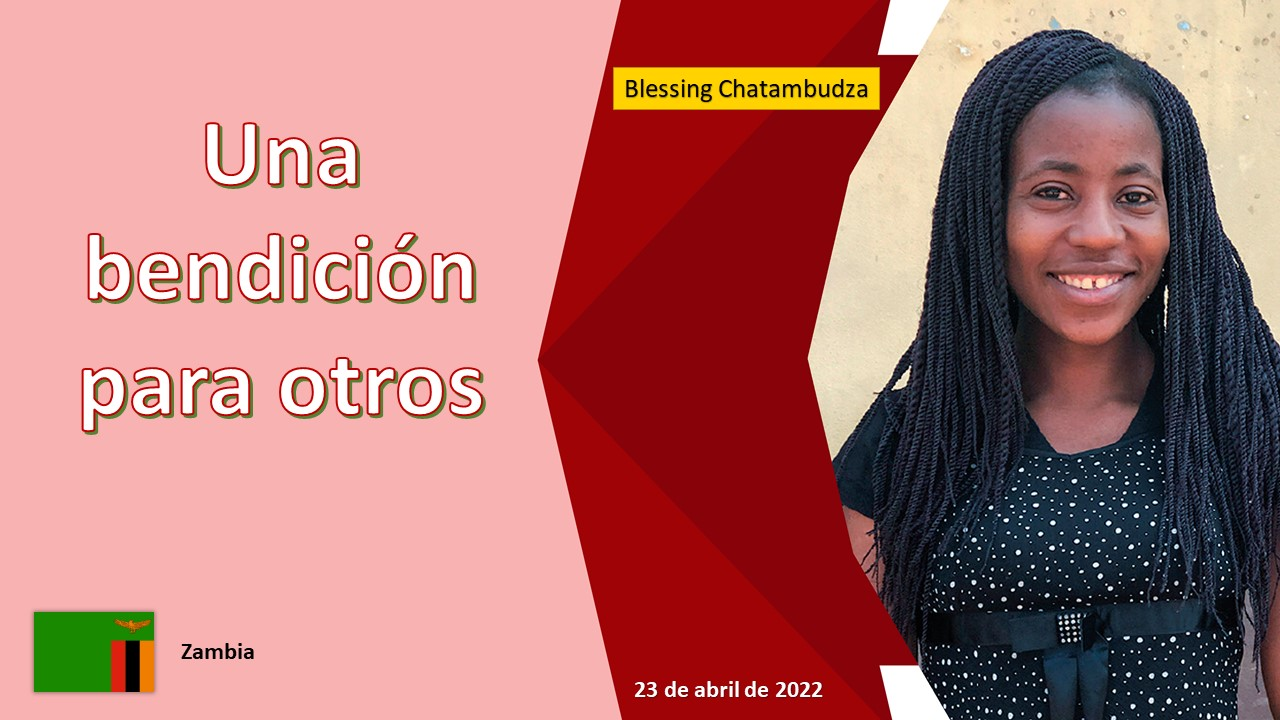 PROMESAS PARA LOS TEMEROSOS
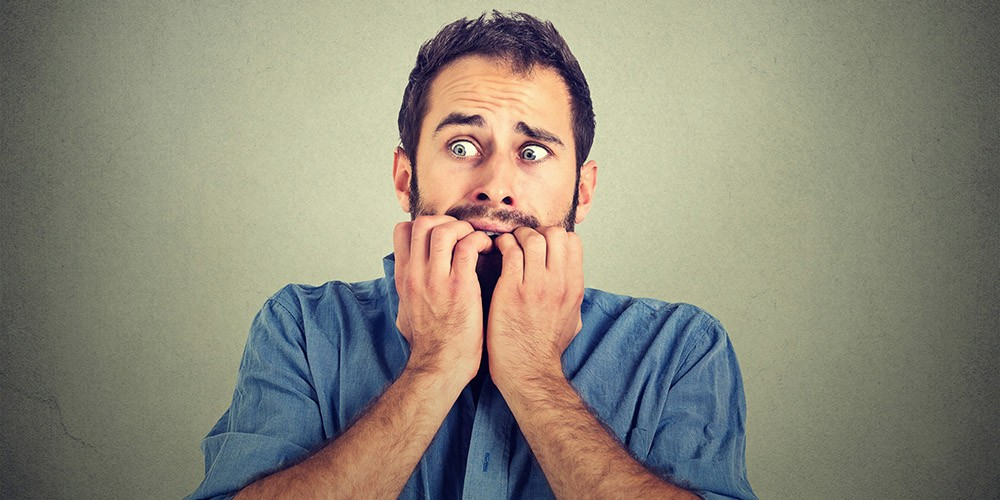 “No es la voluntad de Dios que sus hijos se sientan abrumados por el peso de la congoja.
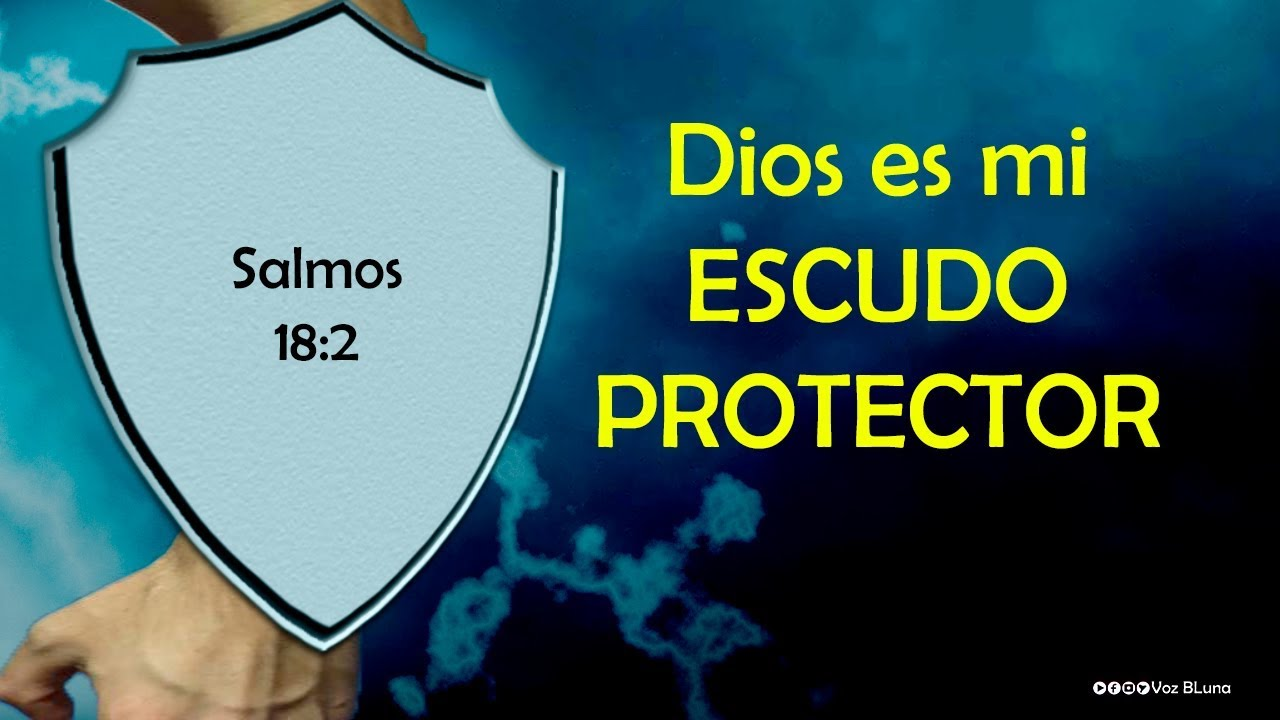 Nos acosan tantas penas imaginarias, cultivamos tantos temores, y exponemos tal carga de 
ansiedades que cualquiera podría suponer que no tenemos un Salvador poderoso y 
misericordioso, dispuesto a oír todas nuestras peticiones y a ser nuestro protector constante en 
cada hora de necesidad” El camino a Cristo,181.
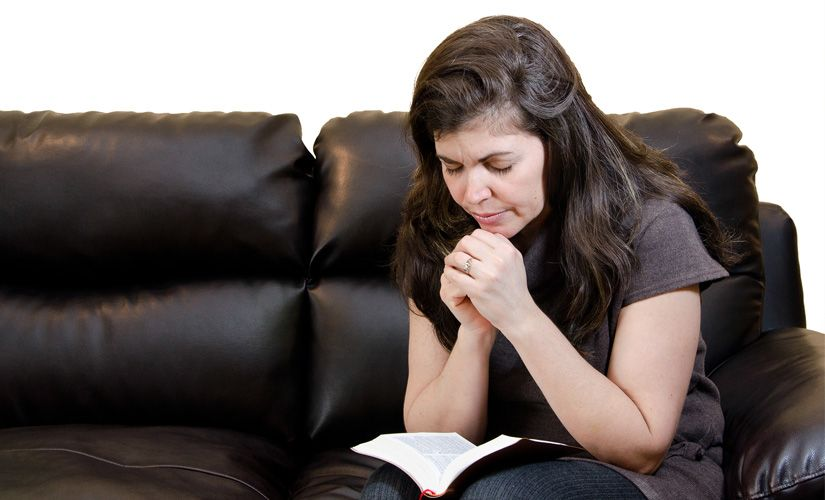 El Señor desea que usted deposite sus problemas y perplejidades a sus pies, y que los deje 
allí. Vaya a él, diciendo: Señor, mis cargas son demasiado pesadas. ¿Quieres llevarlas en mi 
lugar? Y él contestará: “YO LAS LLEVARÉ.
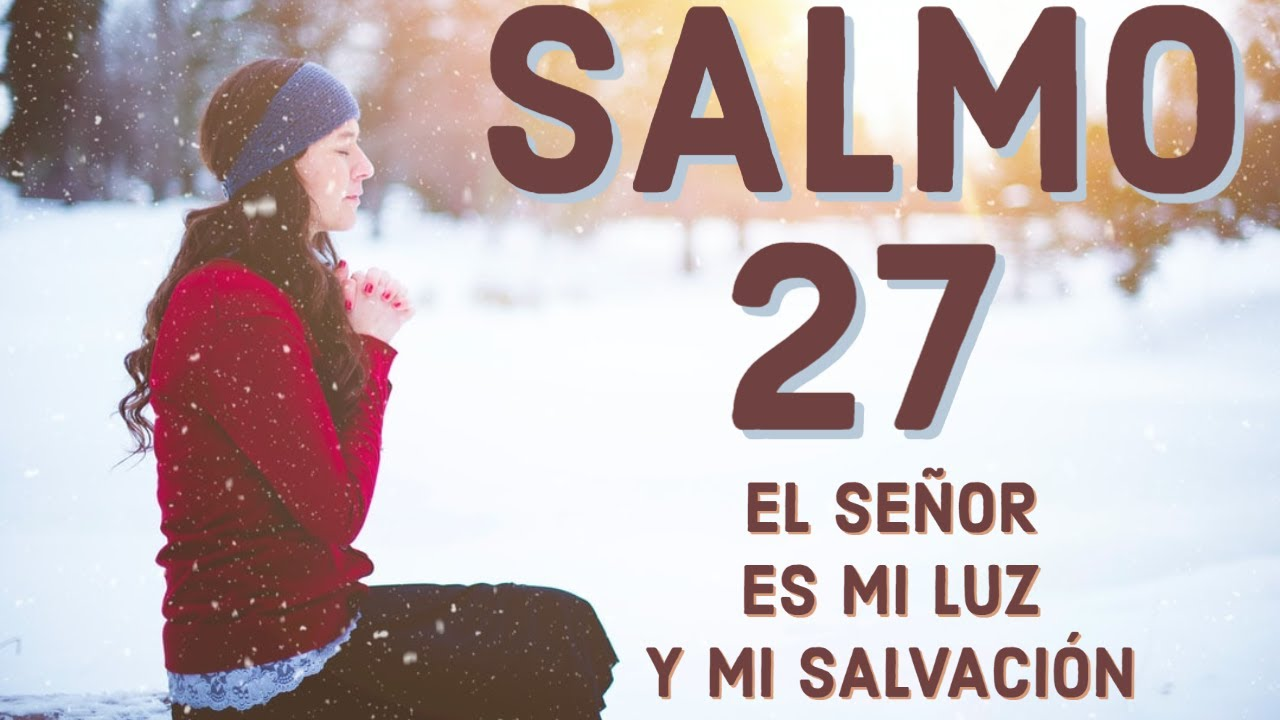 Con misericordia eterna tendré compasión de ti”» (TM519) “El Señor es mi luz y mi salvación; ¿a quién temeré? El Señor es el baluarte de mi vida; 
¿quién podrá amedrentarme?” Salmos 27:1
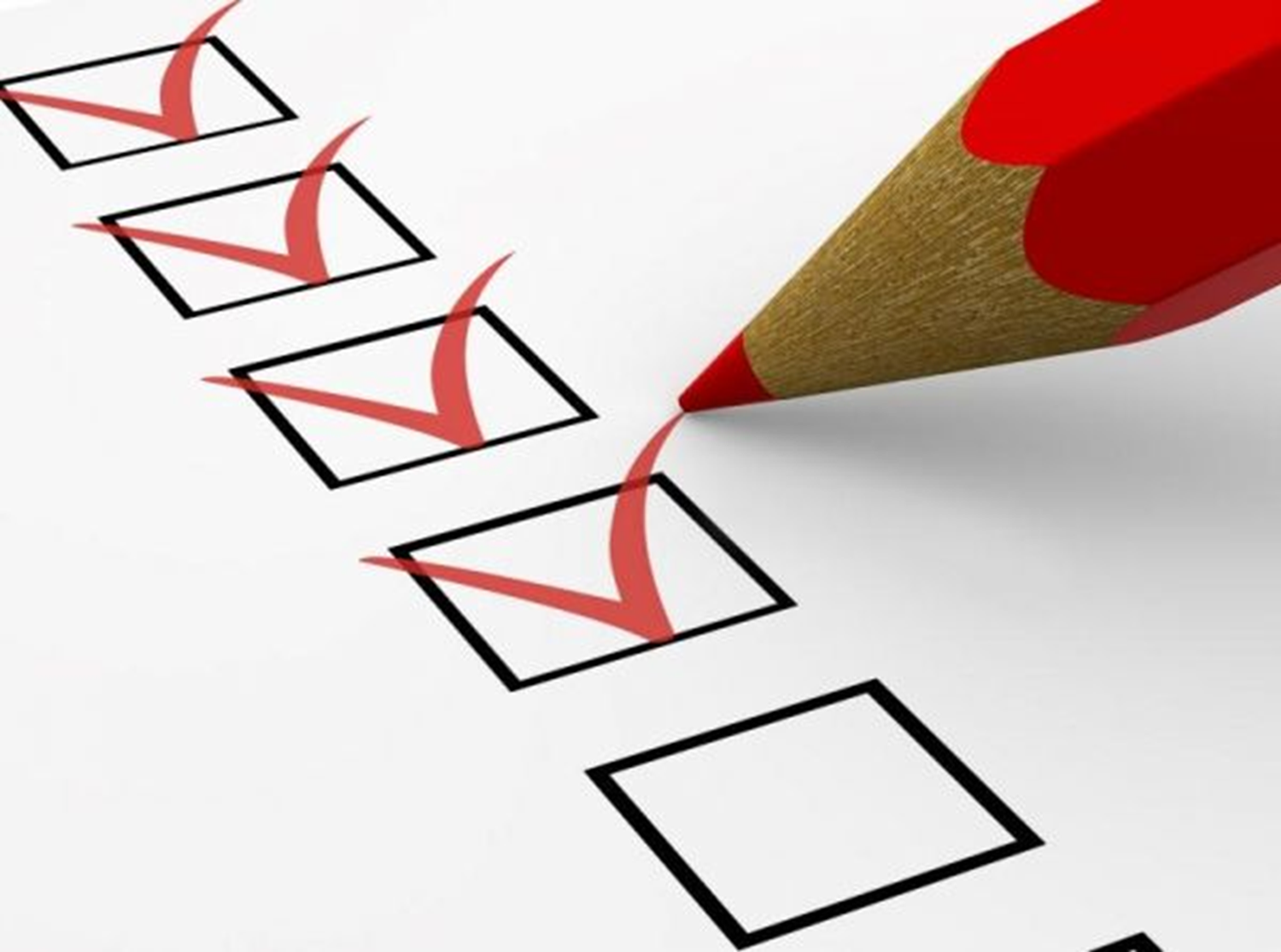 NFORME SECRETARIAL
CONCLUSIÓN
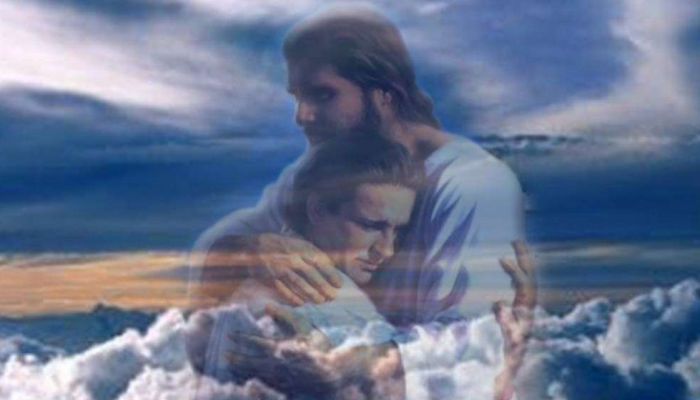 “Piense en Cristo. Contémplelo con fe, y crea en sus promesas. No pierda la confianza. Él será 
su apoyo. Apóyese sobre él y dependa de él [...].
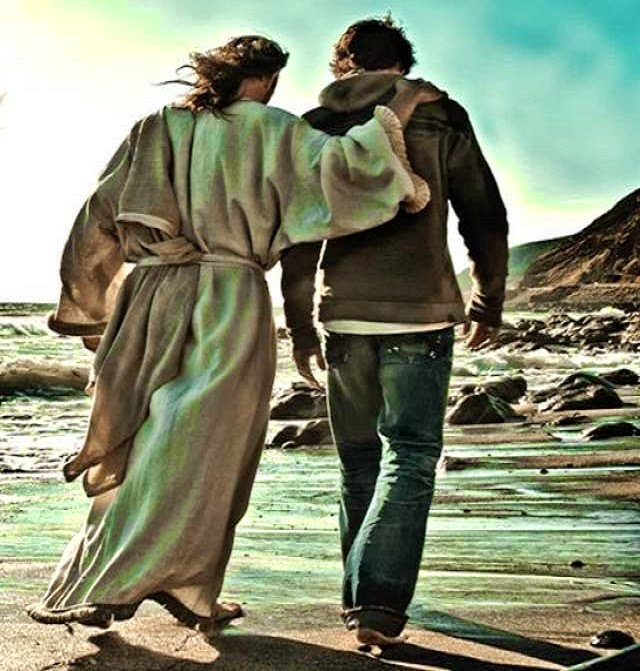 Confíe en Aquel cuyo brazo nunca le fallará” 
(2MS 302, 303) “Y Jehová va delante de ti; él estará contigo, no te dejará, ni te desamparará;
no temas ni te intimides.” Deuteronomio 31: 8
VERSÍCULO PARA MEMORIZAR
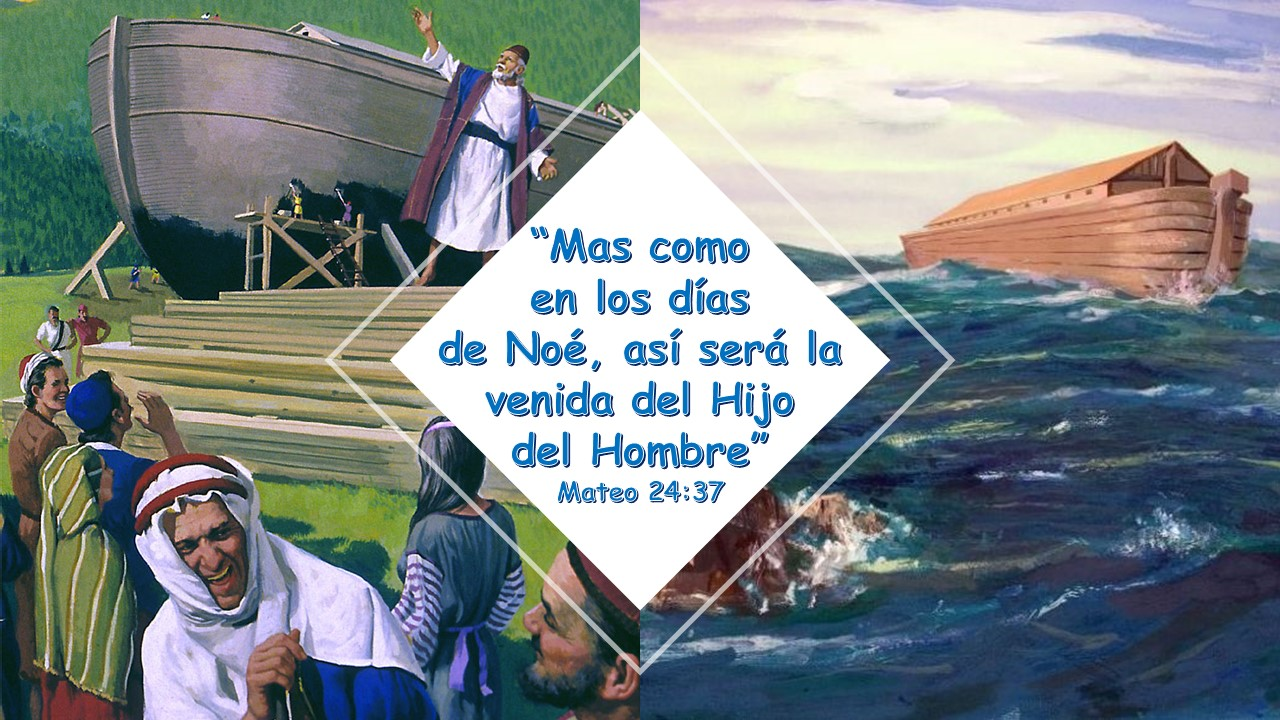 REPASO DE LA LECCIÓN # 4
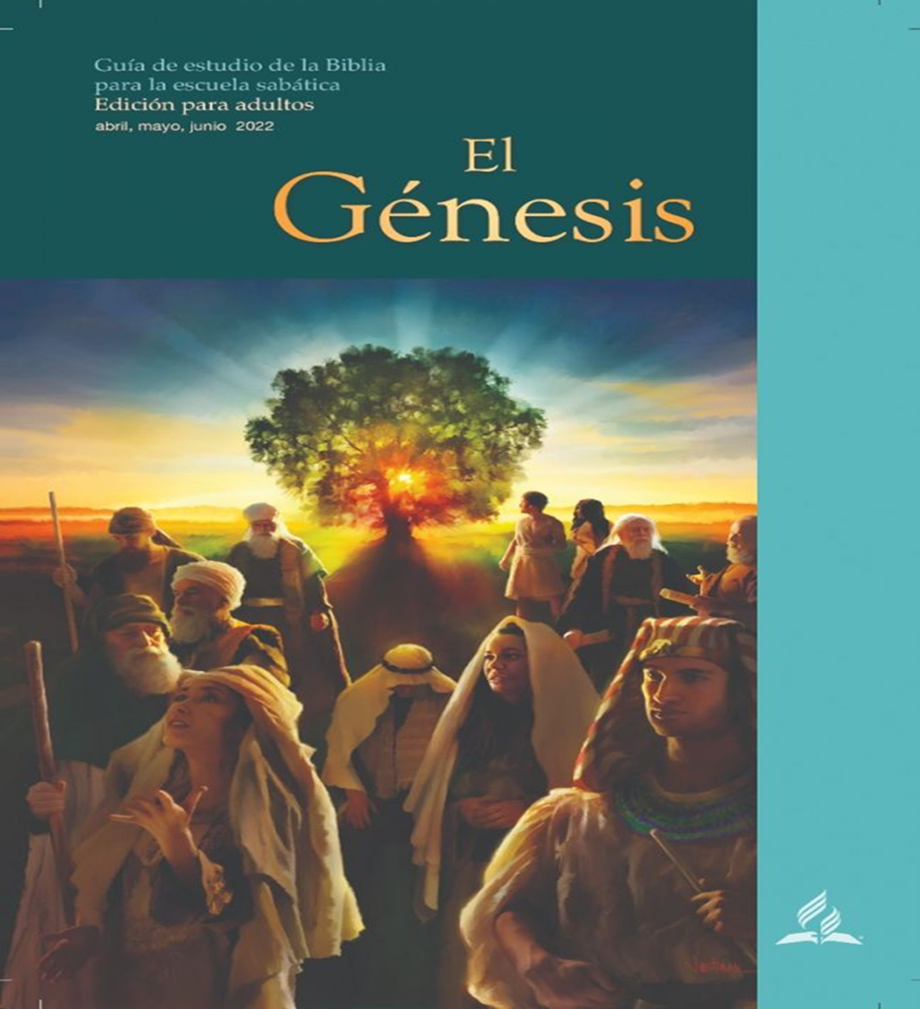 EL DILUVIO
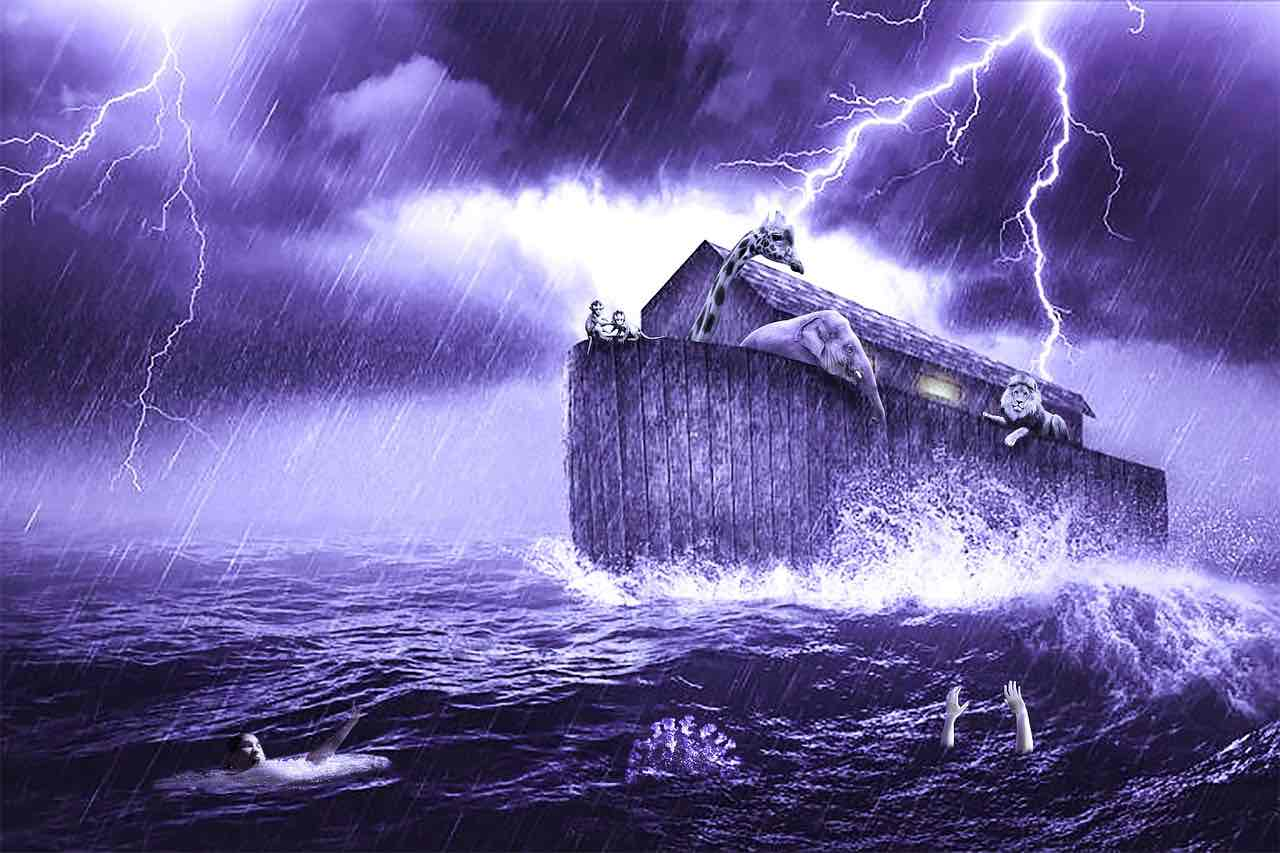 HIMNO FINAL
#188 “GRAN ALEGRÍA”
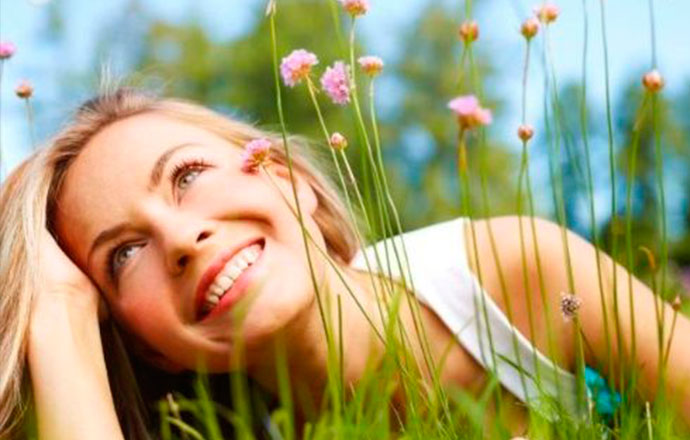 ORACIÓN FINAL
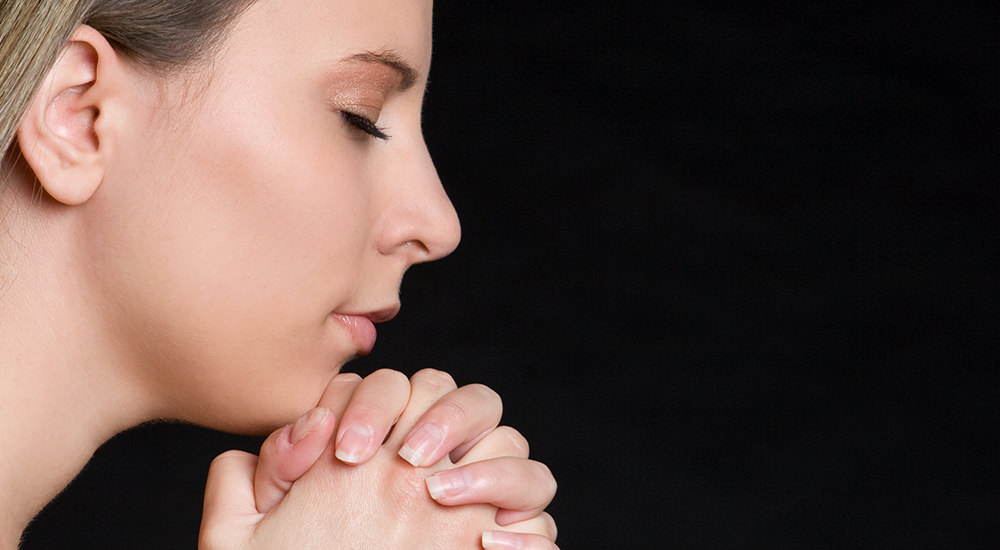 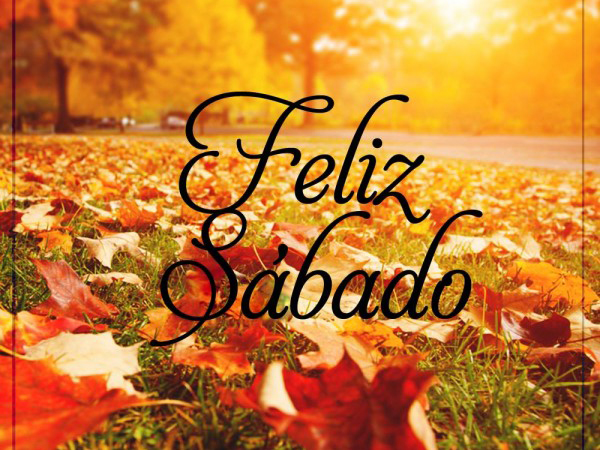